Подбери  словечко

ДИДАКТИЧЕСКАЯ ИГРА
Обучение грамоте 
1 класс
Автор: Кулакова Наталья Ивановна,
учитель начальных классов
государственного учреждения образования
«Средняя школа № 26 г.Гродно»
2016 год
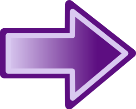 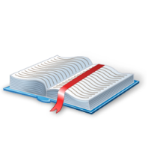 Дорогие ребята!
Мне, старому волшебнику, очень нужна ваша помощь. Внимательно посмотрите на звуковую схему слова, прочитайте слова на карточках. Выберите слово, которое подходит к схеме. Если вы ответите верно, то вас ждёт сюрприз.

Желаю удачи!
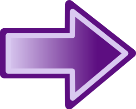 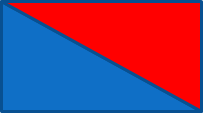 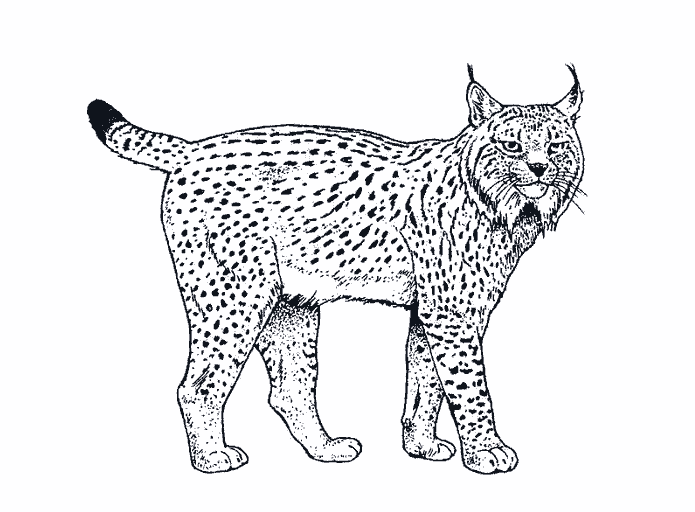 КИТ
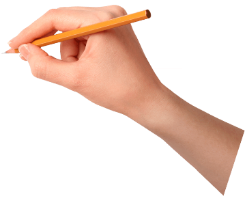 РАК
РЫСЬ
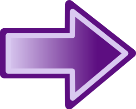 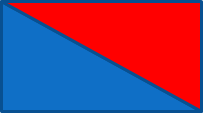 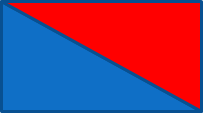 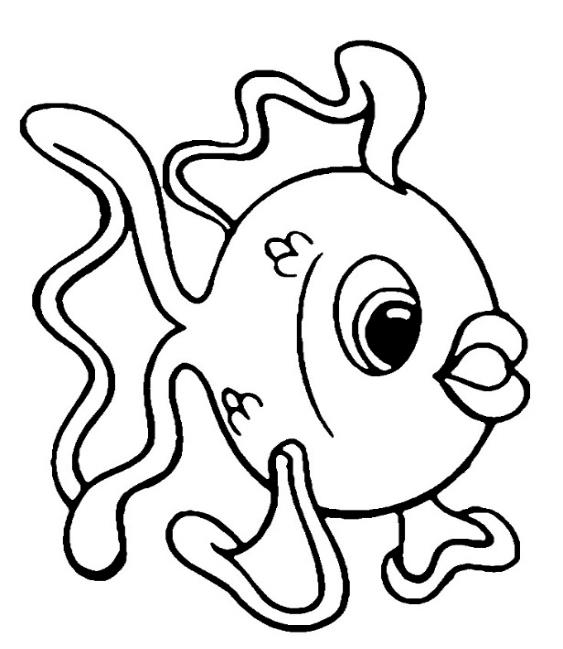 ЛИСА
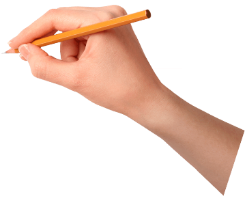 КОНЬ
РЫБА
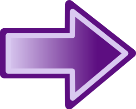 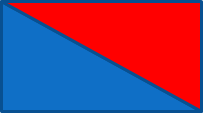 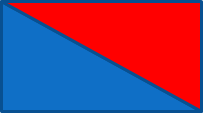 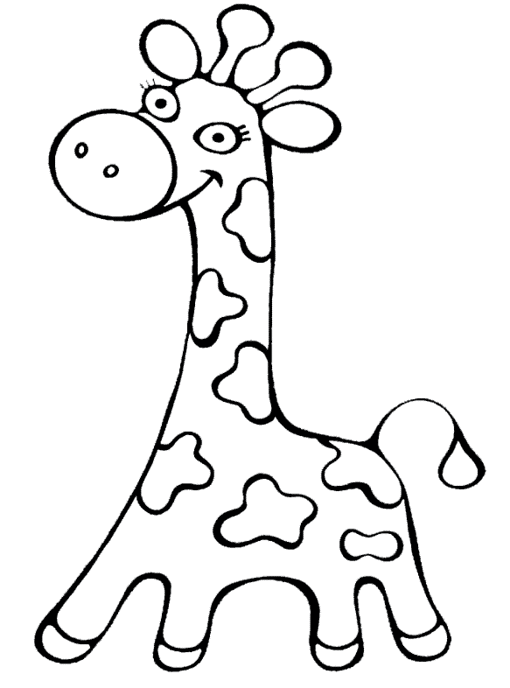 БЕЛКА
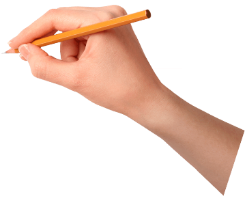 ЗАЯЦ
ЖИРАФ
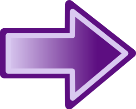 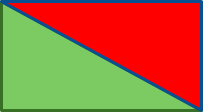 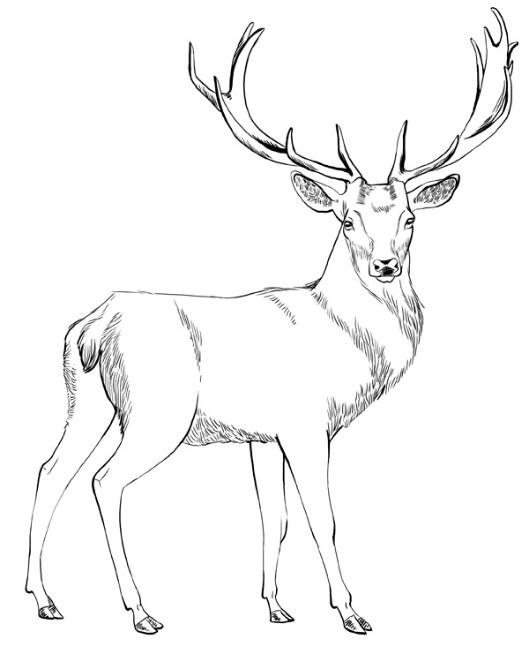 ИНДЮК
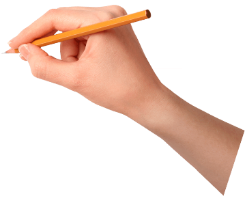 АИСТ
ОЛЕНЬ
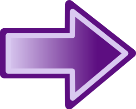 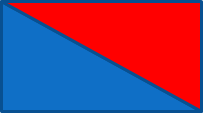 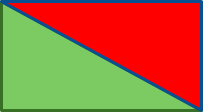 ПЕТУХ
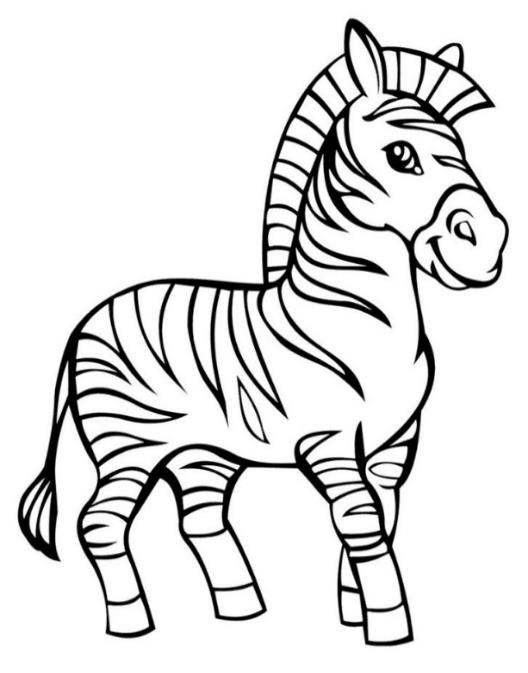 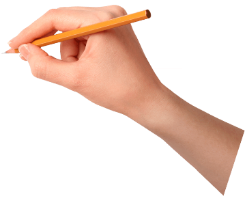 ЗЕБРА
ЧАЙКА
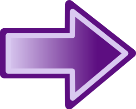 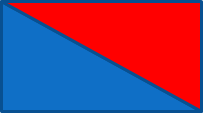 КРОТ
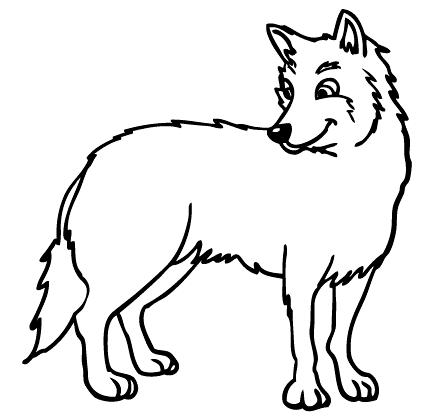 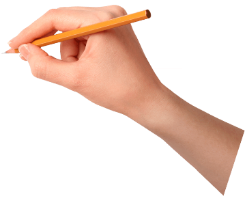 ВОЛК
ТИГР
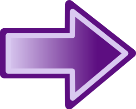 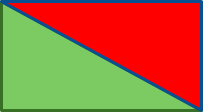 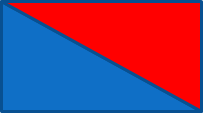 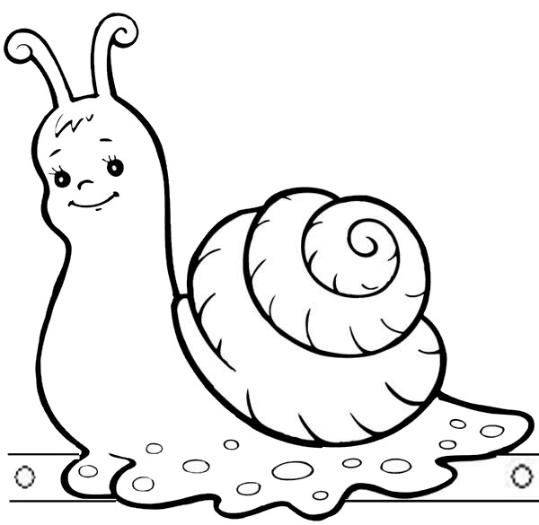 КУКУШКА
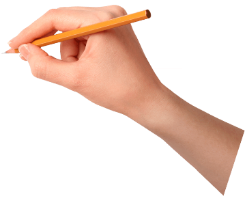 УЛИТКА
ОЛЕНЬ
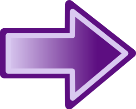 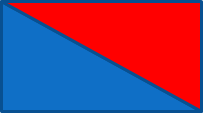 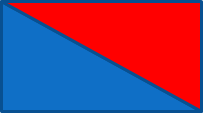 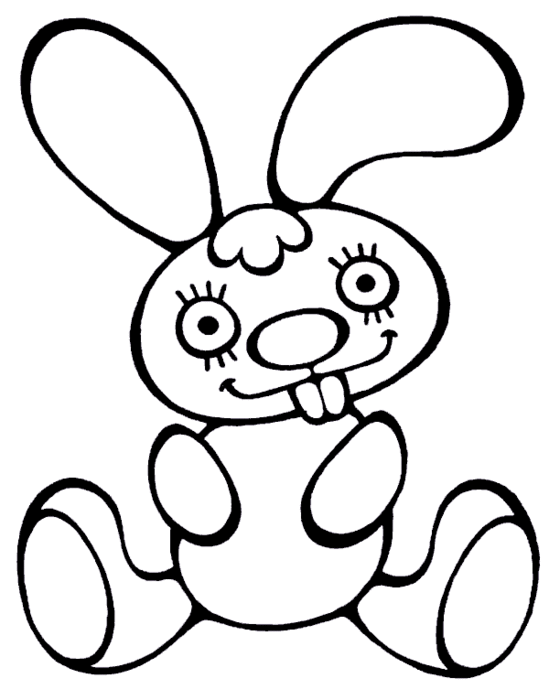 ЗАЙКА
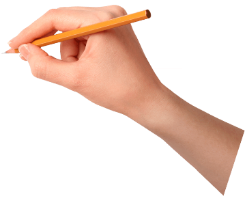 КОБРА
БЕЛКА
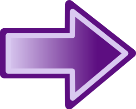 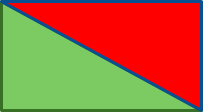 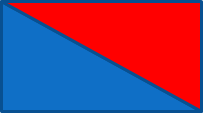 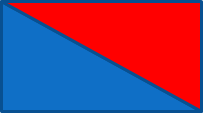 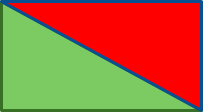 БАБОЧКА
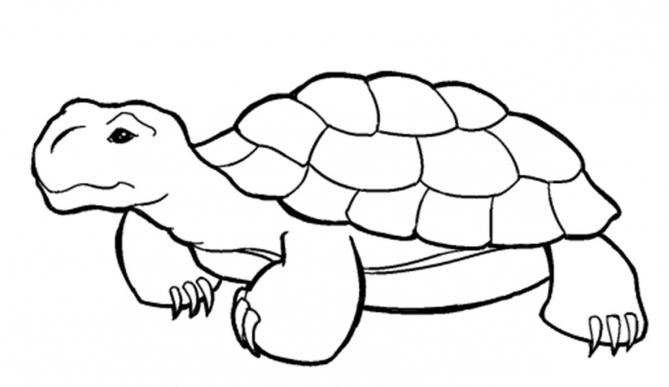 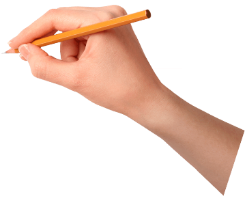 ГУСЕНИЦА
ЧЕРЕПАХА
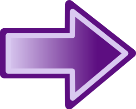 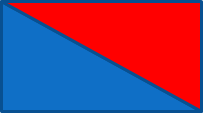 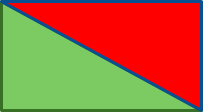 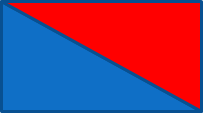 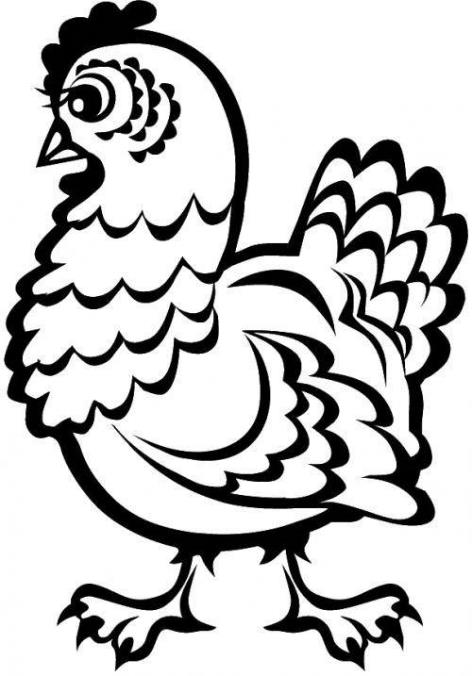 ВОРОНА
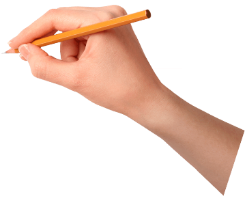 ЛИСИЦА
КУРИЦА
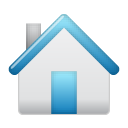 Источники изображений:
http://www.teknobalt.ru/news/teknos_deko/images/kraski_top.png  краска
http://img-fotki.yandex.ru/get/4412/28257045.67c/0_72a50_6128a898_L.png  Крошка Енот
http://img0.liveinternet.ru/images/attach/c/8/99/475/99475398_large_003.png цветы
http://www.hqoboi.com/img/other/novogodnyaya-hq-fotografiya-087.jpg  фоновый рисунок 
http://www.brio.us/static/images/train-sketch-hand.png  рука с карандашом
http://zvuki-mp3.com/page/pisat-karandashom-perom 
http://img0.liveinternet.ru/images/attach/c/2/84/89/84089390_large_228.gif жираф
http://img1.liveinternet.ru/images/attach/c/2/84/89/84089405_large_242.gif заяц
http://raskrasochka.net/kartinki/1296-raskraski-dlya-detey-morskie-obitateli.jpg рыба
http://www.kidopo.com/wp-content/uploads/2012/01/huskey.gif волк
http://fb.ru/misc/i/gallery/2638/573209.jpg черепаха
http://kraidruzei.ru/images/paste7285.jpg зебра
http://raskraski.link/uploads/6/9/5/6953-raskraska-ris-.gif рысь
http://craftkids.ru/uploads/1/4/1/s_Kuritsa-s-resnichkami_141202.jpg курица
http://domik-v-internete.ru/wp-content/uploads/2012/04/Делаем-своими-руками-вместе-с-детьми-детскую-карнавальную-маску-улитки-из-бумаги.-Маска-улитки-из-бумаги.jpg улитка
http://ic.pics.livejournal.com/malice_alice/8450150/686982/686982_original.jpg олень